Université Ziane Achour-Jelfa
Faculté des Sciences de la Nature et de la Vie
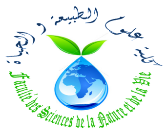 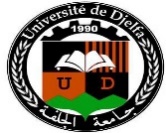 Cliquer ici pour ajouter le titre
Cliquer ici pour ajouter les auteurs
Cliquer ici pour ajouter les affiliations des auteurs
Cliquer ici pour ajouter un titre
Cliquer ici pour ajouter un titre
Coller le texte ici
Coller le texte ici
Cliquer ici pour ajouter un titre
Coller le texte ici
Cliquer ici pour ajouter un titre
Coller le texte ici
Cliquer ici pour ajouter un titre
Coller le texte ici
Cliquer ici pour ajouter un titre
Coller le texte ici
Cliquer ici pour ajouter un titre
Coller le texte ici